ζ
Dr Frost
Cumulative Frequency Graphs
Starter: Problems involving mean
?
Girl
?
The Whole Picture...
Frequency Polygon
Histogram
Cumulative Frequency Table
Grouped Frequency Table
Widths (cm):
 4, 4, 7, 9, 11, 12, 14, 15, 15, 18, 28, 42
Determine Median/LQ/UQ
Median/LQ/UQ class interval
Cumulative Frequency Graph
Estimate of Median/LQ/UQ/num values in range
Box Plots
Median/Quartile Revision
Here are the ages of 10 people at Pablo’s party. Choose the correct value.
12, 13, 14, 14, 15, 16, 16, 17, 19, 24
(Click to vote)

15

15.5

16
Median:

13

13.5

14
LQ:

17

18

19
UQ:
Interquartile
Range:
?
?
3
12
Range:
Quickfire Quartiles
LQ
Median
UQ
?
?
?
1, 2, 3
1
2
3
?
?
?
1, 2, 3, 4
1.5
2.5
3.5
?
?
?
1, 2, 3, 4, 5
1.5
2
4.5
?
?
?
2
3.5
5
1, 2, 3, 4, 5, 6
Rule for lower quartile:
Even num of items: find median of bottom half.
Odd num of items: throw away middle item, find medium of remaining half.
What if there’s lots of items?
There are 31 items, in order of value. What items should we use for the median and lower/upper quartiles?
0   1   1   2   4   5   5   6   7   8   10   10   14   14   14   14   15   16   17   29   31   31   37   37   38   39   40   40   41   43   44
?
Use the 8 th item
LQ
?
Median
Use the 16th item
?
UQ
Use the 24th item
What if there’s lots of items?
Num items
LQ
Median
UQ
?
?
?
15
4th
8th
12th
?
?
?
23
6th
12th
18th
?
?
?
39
10th
20th
30th
?
?
?
47
12th
24th
36th
[Speaker Notes: Emphasise that GCSE exams always seem to use a number of items 1 less than a multiple of 4.]
Box Plots
Box Plots allow us to visually represent the distribution of the data.
Sketch
Sketch
Sketch
Sketch
Sketch
range
IQR
0              5             10            15            20             25           30
How is the IQR represented in this diagram?
How is the range represented in this diagram?
Sketch
Sketch
Box Plots
Sketch a box plot to represent the given weights of cats:
5lb, 6lb, 7.5lb, 8lb, 8lb, 9lb, 12lb, 14lb, 20lb
?
?
?
?
?
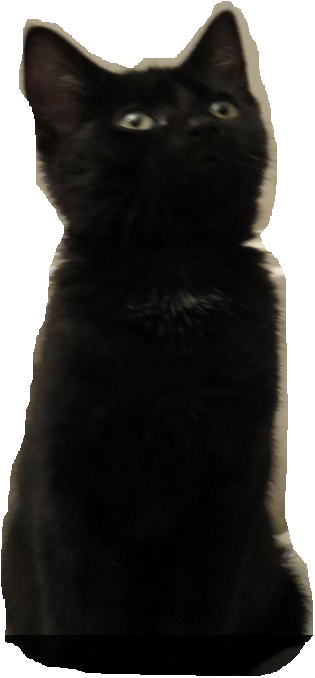 0              4              8             12            16             20           24
Sketch
Worksheet
Printed handout. Q1
Reference: GCSE-BoxPlotsQuartileStemLeaf
Box Plots
If you only had the diagram, how could we interpret the distribution of data?
What we observe
What we can deduce
?
The second box is wider than the first.
There is a greater spread of weights in the top half. This is known as positive skew.
?
The length of the second ‘whisker’ (pun intended) is quite long.
The fattest cat has a weight that is an extreme value, because the weight is far above the Upper Quartile.
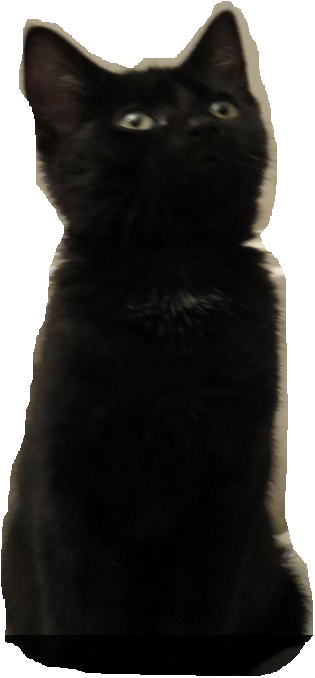 0              4              8             12            16             20           24
Comparing Box Plots
Box Plot comparing house prices of Croydon and Kingston-upon-Thames.
Croydon
Kingston
£100k          £150k       £200k       £250k       £300k      £350k       £400k      £450k
“Compare the prices of houses in Croydon with those in Kingston”. (2 marks)
For 1 mark, one of:
In interquartile range of house prices in Kingston is greater than Croydon.
The range of house prices in Kingston is greater than Croydon.
For 1 mark:
The median house price in Kingston was greater than that in Croydon.
(Note that in old mark schemes, comparing the minimum/maximum/quartiles would have been acceptable, but currently, you MUST compare the median)
?
?
Worksheet
Printed handout. Q7
Reference: GCSE-BoxPlotsQuartileStemLeaf
Stem and Leaf
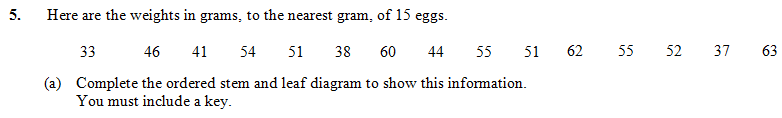 Median/
Quartiles?
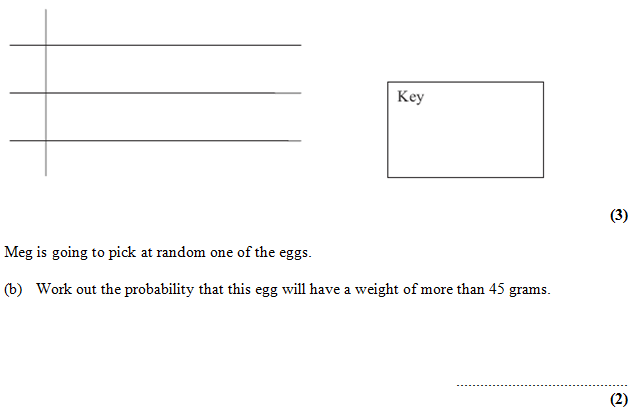 3
3   7    8
?
?
4
?
1   4    6
5
1    1    2    4    5    5
?
?
1|3 means 13
6
0    2    3
?
?
Worksheet
Printed handout. Q3
Reference: GCSE-BoxPlotsQuartileStemLeaf
Recap:  Frequency Tables
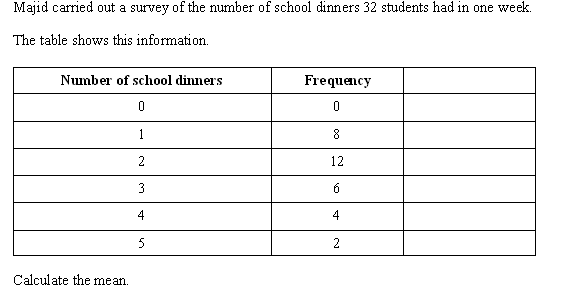 (f)
(x)
?
?
Total of values
Num values
=
How would we usually calculate the mean from a list of items?
Mean of a list =
?
?
?
Frequency Polygons
With a bar chart, we’d plot each value with its frequency.
But we’ve now grouped the data. We all each IQ range a class interval.
What could we use as a representative value for each class interval?
16

14

12

10

8

6

4

2
?
90         100         110        120       130        140
Worksheet
Frequency Polygons
Printed handout. Q5, 8
Reference: GCSE-BoxPlotsQuartileStemLeaf
Recap:  Grouped Frequency Tables
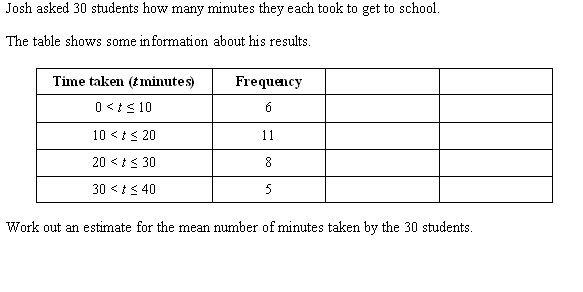 ?
Question: Why is our mean going to be an estimate?
?
Because we don’t know the exact times within each range.
Write Down
The Greek letter “capital sigma”, means “sum of”.
frequencies
midpoint of range
Worksheet
Grouped Frequency Tables
Printed handout. Q1, 2
Reference: GCSE-GroupedDataCumFreq
Median from Grouped Frequency Tables
?
?
?
We will see soon that we can actually estimate a value (rather than just give a range) for the median, using something called a cumulative frequency graph.
The Whole Picture...
Frequency Polygon
Histogram

Cumulative Frequency Table
Grouped Frequency Table
Widths (cm):
 4, 4, 7, 9, 11, 12, 14, 15, 15, 18, 28, 42

Determine Median/LQ/UQ

Median/LQ/UQ class interval
Cumulative Frequency Graph
Estimate of Median/LQ/UQ/num values in range

Box Plots
100m times at the 2012 London Olympics
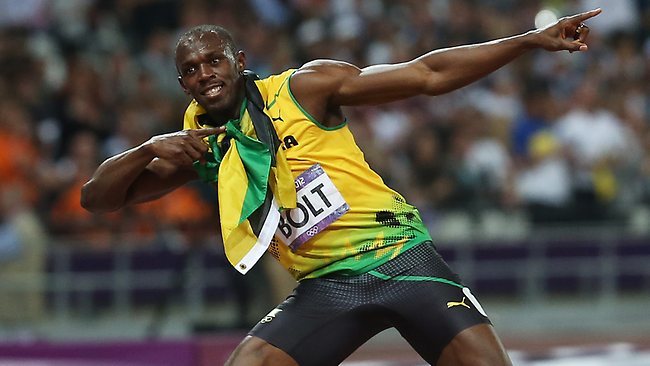 Modal class interval
10.05 < t ≤ 10.2
?
?
Median class interval
10.05 < t ≤ 10.2
?
Estimate of mean
10.02
?
?
?
?
?
Cumulative Frequency Graphs
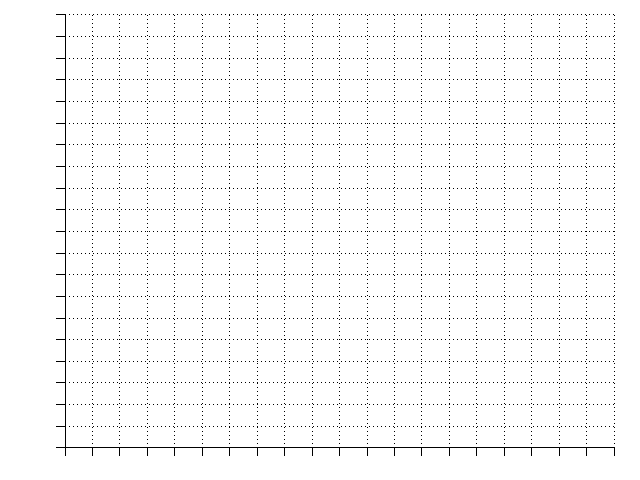 Plot
This graph tells us how many people had “this value or less”.
Plot
Plot
32

28

24

20

16

12

8

4

0
Plot
Median =   10.07s
?
Lower Quartile
               =  9.95s
?
Cumulative Frequency
Upper Quartile
               =  10.13s
?
Interquartile Range
               =  0.18s
?
9.5        9.6        9.7        9.8       9.9       10.0      10.1      10.2      10.3
Time (s)
A Cumulative Frequency Graph is very useful for finding the number of values greater/smaller than some value, or within a range.
Cumulative Frequency Graphs
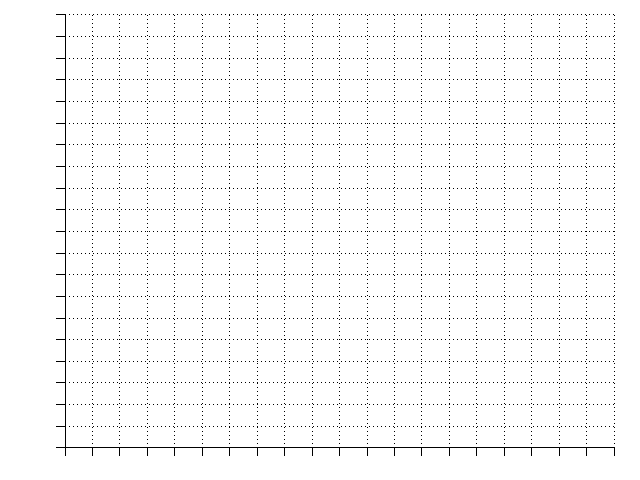 Estimate how many runners had a time less than 10.15s.

26    runners

Estimate how many runners had a time more than 9.95

32 – 8 = 24  runners

Estimate how many runners had a time between 9.8s and 10s

11 – 3 = 8  runners
32

28

24

20

16

12

8

4

0
?
Cumulative Frequency
?
?
9.5        9.6        9.7        9.8       9.9       10.0      10.1      10.2      10.3
Time (s)
Plot
Plot
Sketch Line
Plot
Plot
Cumulative Frequency Graph
Frequency Polygon
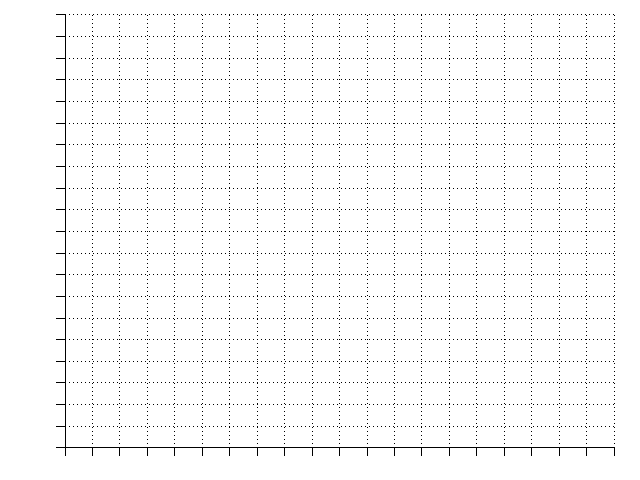 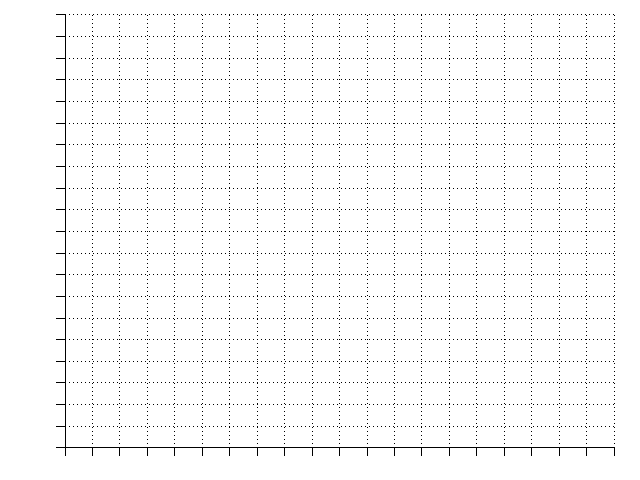 32

28

24

20

16

12

8

4

0
18

16

14

12

10

8

4

2

0
Cumulative Frequency
Frequency
9.5         9.6        9.7        9.8         9.9       10.0      10.1      10.2
9.5         9.6        9.7        9.8        9.9        10.0      10.1      10.2      10.3
Time (s)
Time (s)
Worksheet
Cumulative Frequency Graphs
Printed handout. Q5, 6, 7, 8, 9, 10
Reference: GCSE-GroupedDataCumFreq
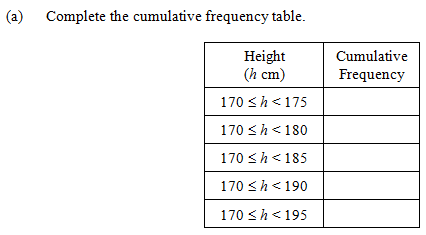 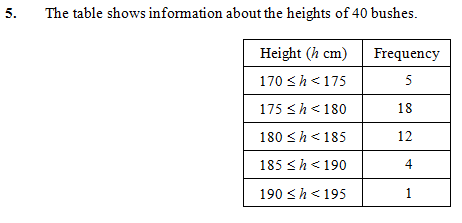 5
23
35
39
40
?
?
?
?
?
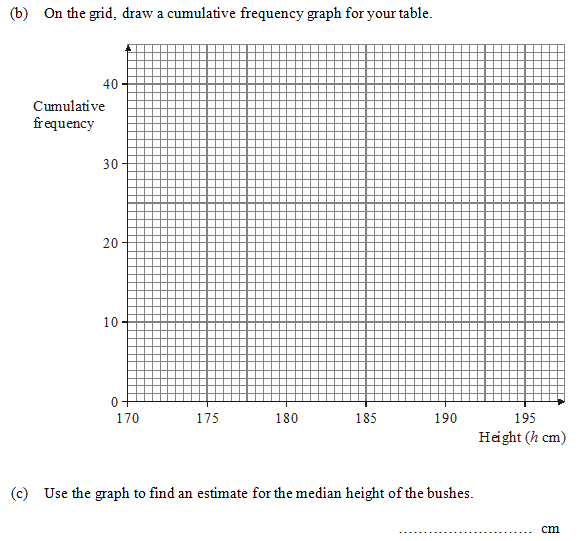 ?
179
?
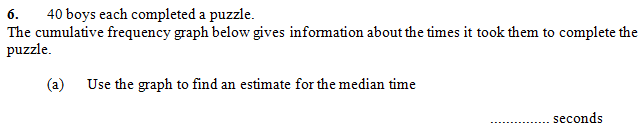 34
?
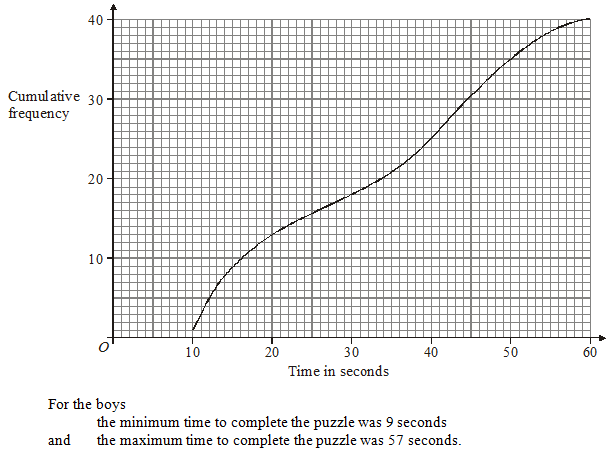 Lower Quartile = 16

Upper Quartile = 44.5
?
?
We previously found:
Minimum = 9, Maximum = 57, LQ = 16, Median = 34, UQ = 44.5
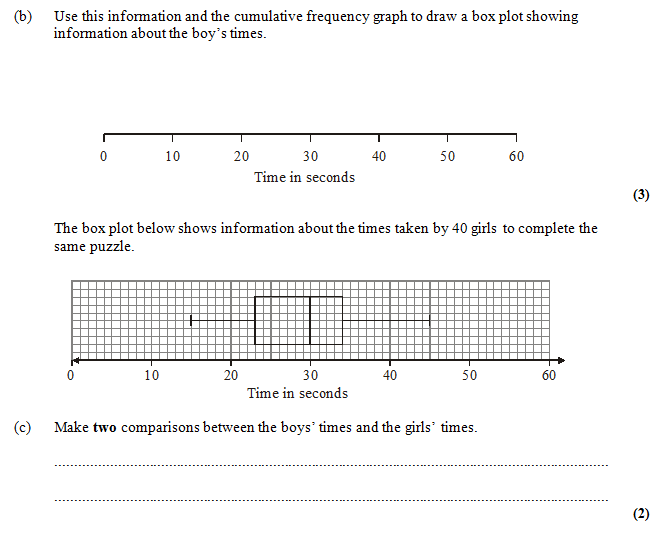 ?
1 mark: Range/interquartile range of boys’ times is greater.
1 mark: Median of boys’ times is greater.
?
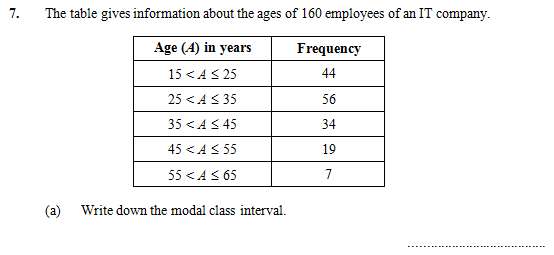 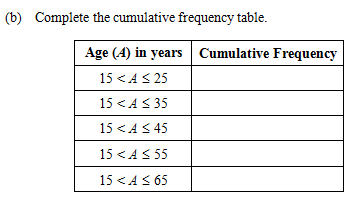 ?
44
100
134
153
160
?
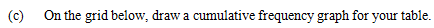 ?
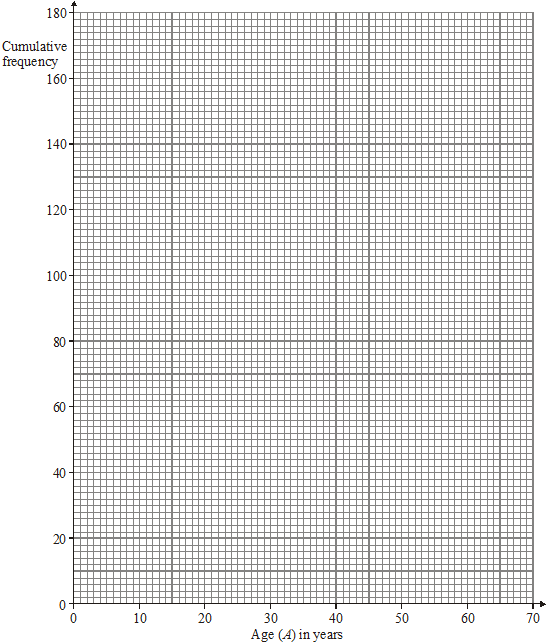 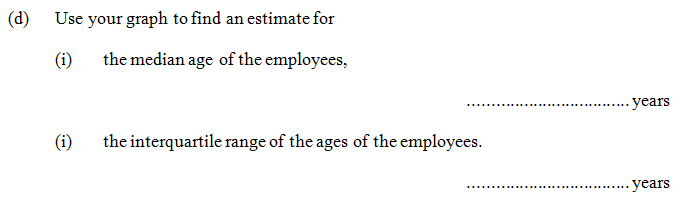 ?
30
?
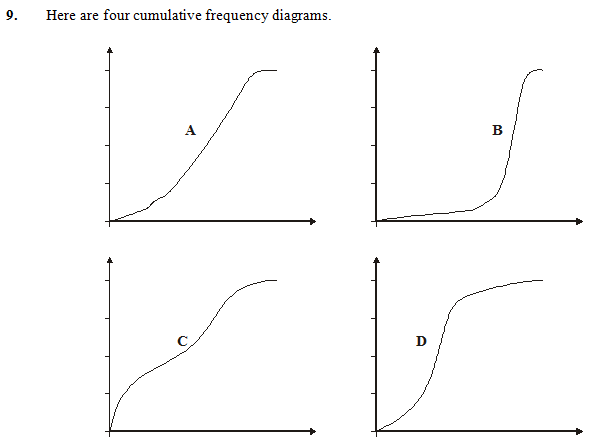 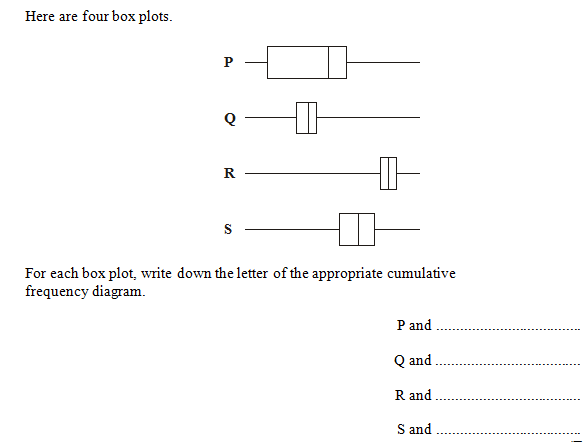 C
?
D
?
B
?
A
?
Summary
You use a time machine (you made in DT) to travel forward time to when you’re doing your GCSE, in order to give yourself 2 things not to forget when drawing a cumulative frequency diagram. What do you tell yourself?
Plot the point with 0 cumulative frequency at the START of your first range, not necessarily at the start of the x-axis.
?
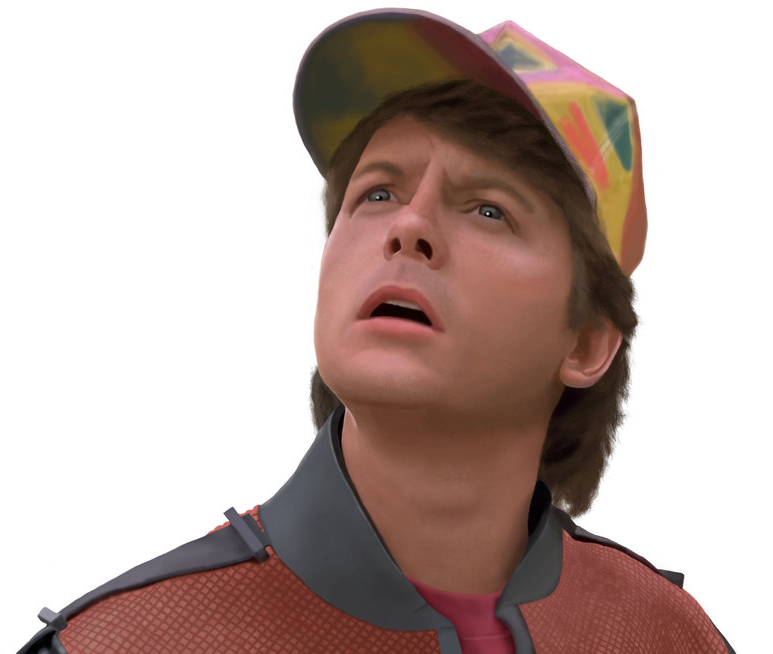 Use the END of each range when plotting points, so that your cumulative frequency includes all the people in the range.
?
The Whole Picture...
Frequency Polygon
Histogram

Cumulative Frequency Table
Grouped Frequency Table
Widths (cm):
 4, 4, 7, 9, 11, 12, 14, 15, 15, 18, 28, 42

Determine Median/LQ/UQ


Median/LQ/UQ class interval
Cumulative Frequency Graph
Estimate of Median/LQ/UQ/num values in range

Box Plots
?
Description
?
Cumulative Frequency Graph
?
Box Plot
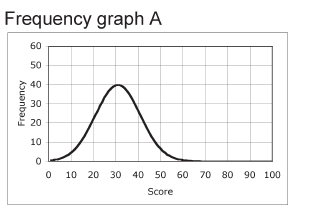 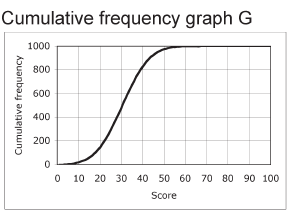 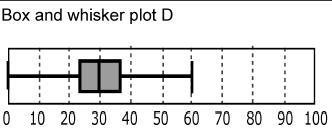 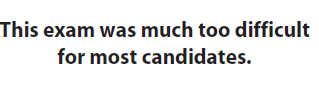 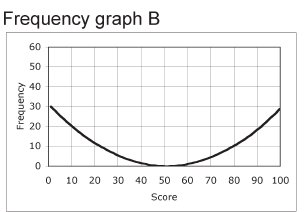 ?
Description
?
Cumulative Frequency Graph
?
Box Plot
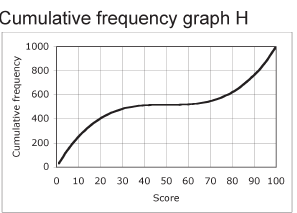 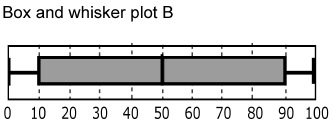 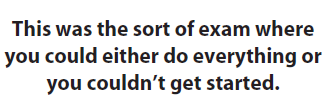 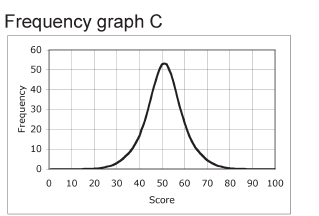 ?
Description
?
Cumulative Frequency Graph
?
Box Plot
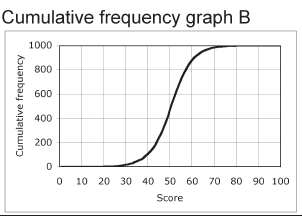 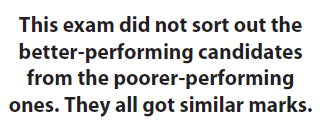 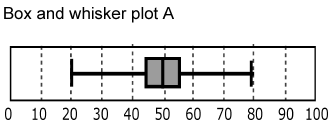 ?
Description
?
Cumulative Frequency Graph
?
Box Plot
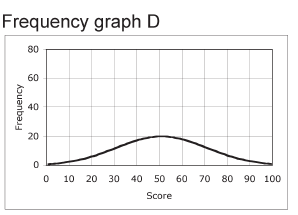 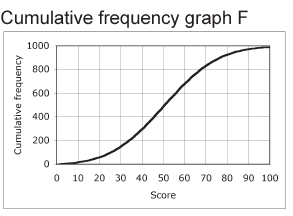 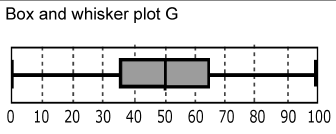 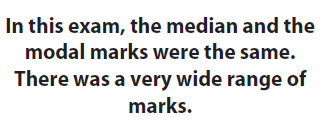 CARD SORT SOLUTIONS
?
Description
?
Cumulative Frequency Graph
?
Box Plot
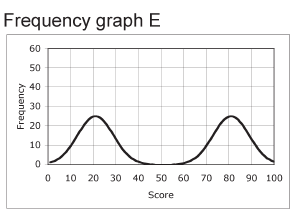 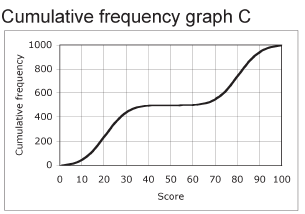 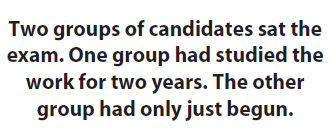 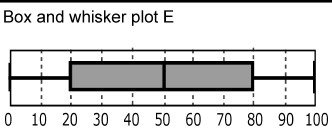 ?
Description
?
Cumulative Frequency Graph
?
Box Plot
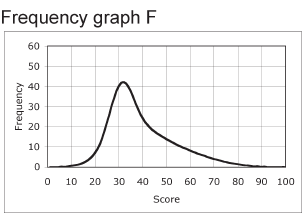 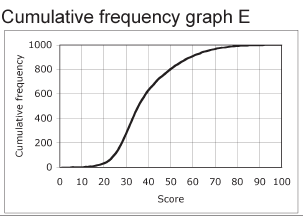 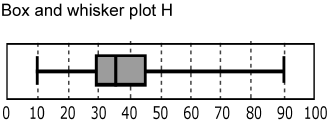 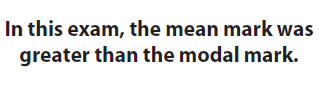 ?
Description
?
Cumulative Frequency Graph
?
Box Plot
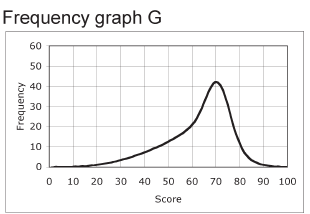 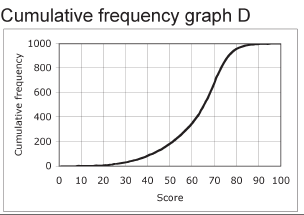 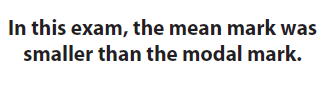 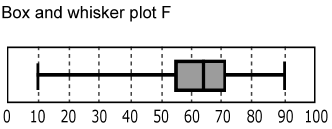 ?
Description
?
Cumulative Frequency Graph
?
Box Plot
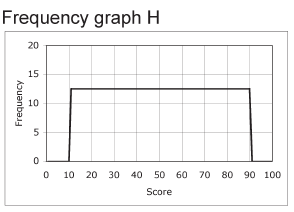 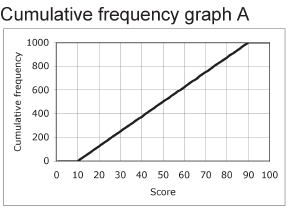 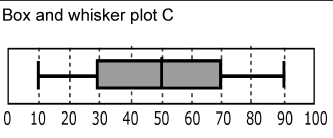 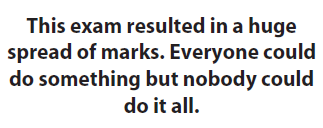